January 2024
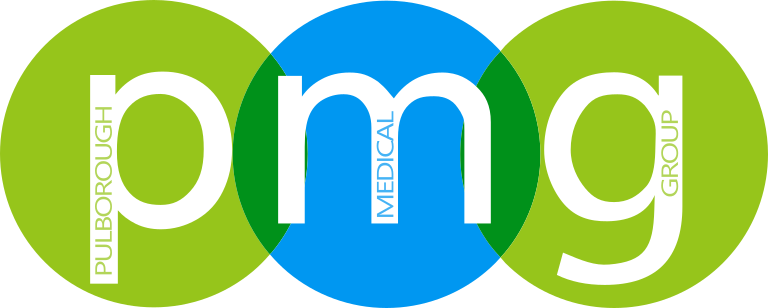 13,169
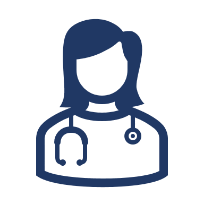 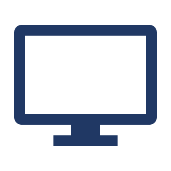 7,337
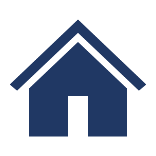 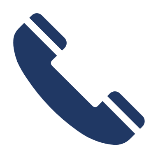 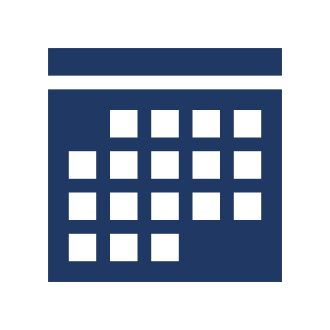 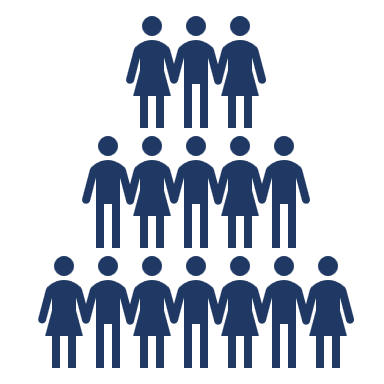 patients
13%
1%
20%
66%
appointments booked
digital
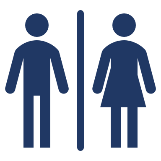 51%
visit
telephone
F2F
49%
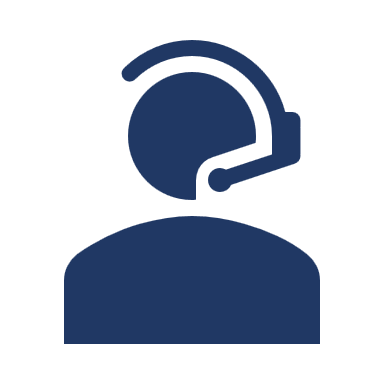 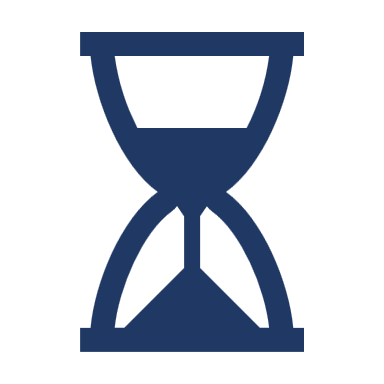 6,979
8.9 days
4min
47%
average booked to seen(routine)
average waitingroom time
booked on the day
inbound calls
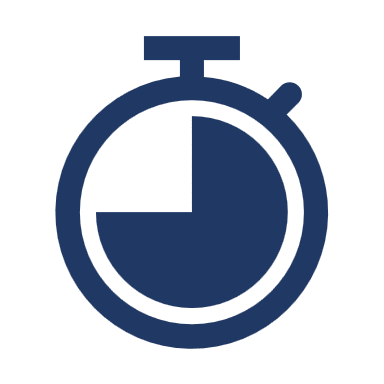 206
5m 17s
1 in 36
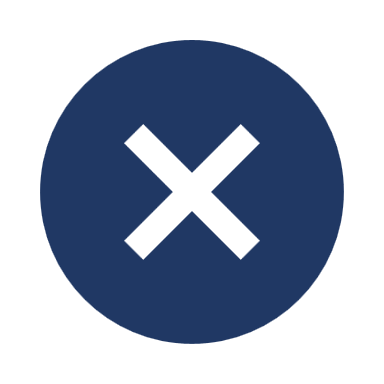 missed appointments
63hrs
missed appointments
average call wait
wasted practitioner hours